Na co se hodí křemíkové ovoce?
Pavel Jindra
Martin Lávička
Západočeská univerzita v Plzni
Za přispění Fondu rozvoje CESNET.
Motivace a cíle
Končí platforma SPARC a hledáme náhradu 
Mohl by to být ARM?
8xCPU; 1,8 GHz, 2 GHz by mohlo stačit? 

Vyzkoušet nová výkonná zařízení v reálném provozu
Porovnat výkon
Posoudit použitelnost
V případě úspěchu -  revoluce v serverovně
Jak na to.. výběr zařízení
Architektura ARM
 Dostatečný výkon
 4 x CPU
 2GB RAM
 SATA / USB 3.0
 Gigabit Ethernet
 SBC - single board computer
https://en.wikipedia.org/wiki/Comparison_of_single-board_computers
[Speaker Notes: To by mohlo stačit. Vybírali jsme pouze běžná SBC na ARMech.]
Vybraná zařízení
[Speaker Notes: Nebylo cílem udělat testy všech zřízení, ale vybrat ty která papírově vypadala dobře a ty odzkoušet.
Raspberry jsme přidali za 2 důvodů.  Jednak pro porovnání (jako ethalon pomalosti). Vyšlo nové RPI 3 a to vypadalo zajímavě.]
Test SD karet
Cílem testu bylo zjistit:
 Rozdíl mezi SD kartami 
 Přenosová rychlost čtení/zápis vs vel. bloku
 Výkon karty přímo na zařízení
 Vliv kvality karty na reálný provoz
Průběh testu
 Na notebooku se čtečkou
 dd if=./file256 of=/dev/sdb bs=<size> oflag=direct
SD karty
[Speaker Notes: Je vhodné se orientovat podle zápisu.¨]
Test SD karet
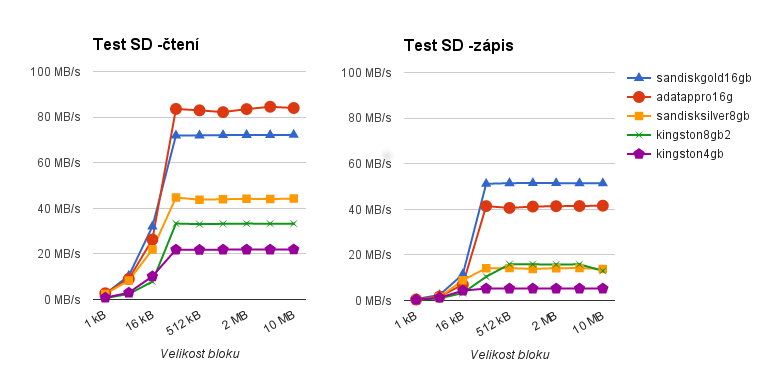 Test SD karet - výsledky
Obecně lze rozdělit na zlaté, stříbrné a „šrot“
Velký rozdíl mezi zlatou a stříbrnou kartou
Karty menší než CLASS 10 nemají význam
Na zařízení dosahujeme cca polovičních výsledků
Rozdíl mezi stříbrnou a zlatou je zachován
Pro seriozní úlohy se vyplatí zlaté
EMMC paměť je jako běžná flash
[Speaker Notes: Neřešili jsme speciální karty SLC, nebo průmyslové FLASH. Jen to co se dá běžně koupit v každém supermarketu.]
Veselá historka z natáčení č.1
[Speaker Notes: Balíčky dorazili, rychle je rozbalíme a začneme zkoušet
Stáhnout obraz, nahrát na SD kartu a jedem..
Začínáme Raspberry PI2, napájení, klávesnice, redukce HDMI -> DVI, monitor a už to frčí …. paráda tak další.
Zkoušíme BananaPi 
Připojíme stejným postupem a ….. nic
Ing.1: “Hele mě to nejde zapnout. No nic to nedělá.”
Ing.2: “Vždyď je to zapnutý, tady to svítí.”
Ing.1: “Ale nic to nedělá.”
přijde Ing.3: “Cannot display video mode je asi špatně”
Hmm to asi budem potřebovat FullHD monitor]
Veselá historka z natáčení č.1
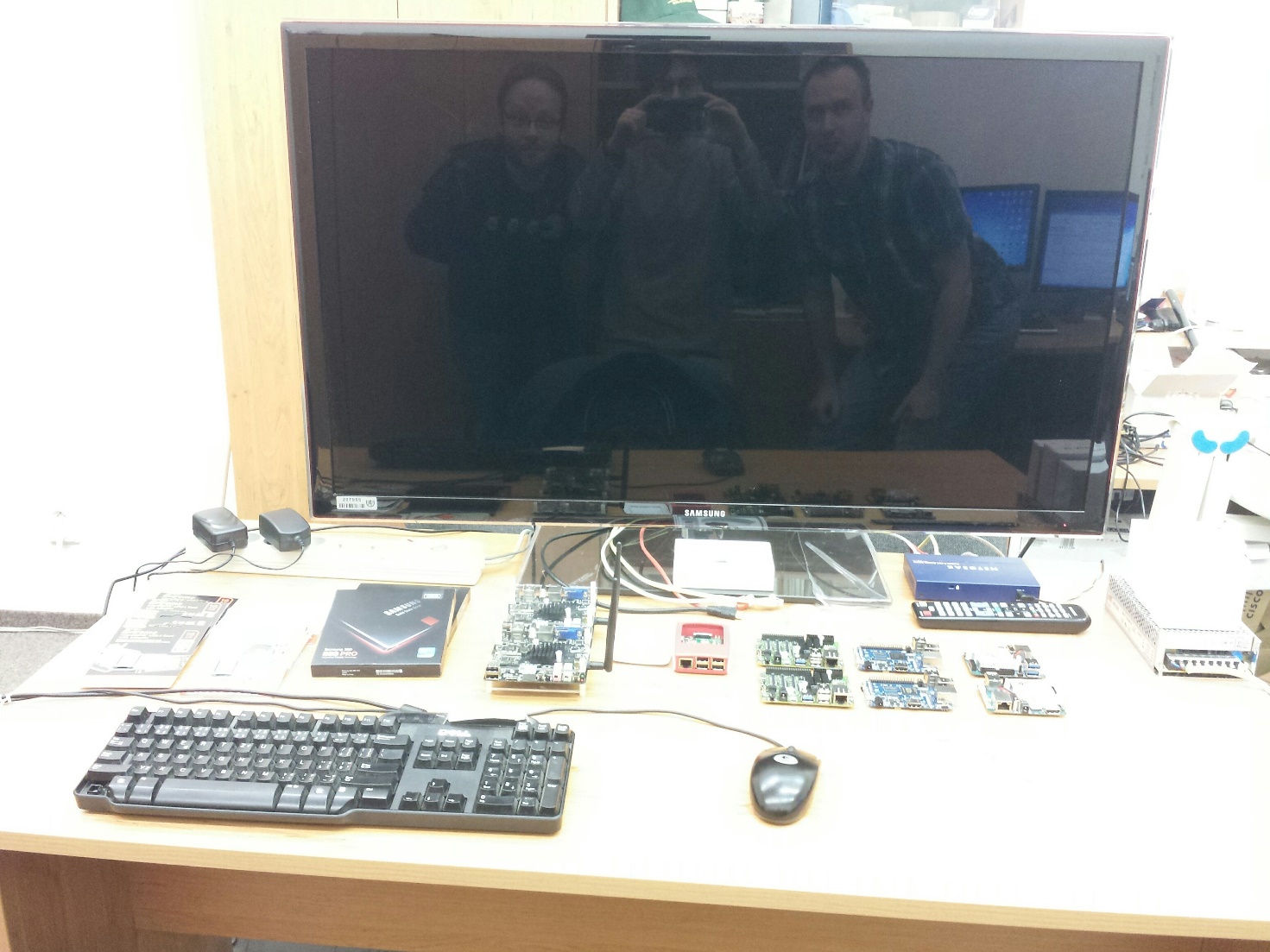 Test propustnosti systému
dd if=/dev/zero of=/dev/null bs=<blok> iflag=fullblock
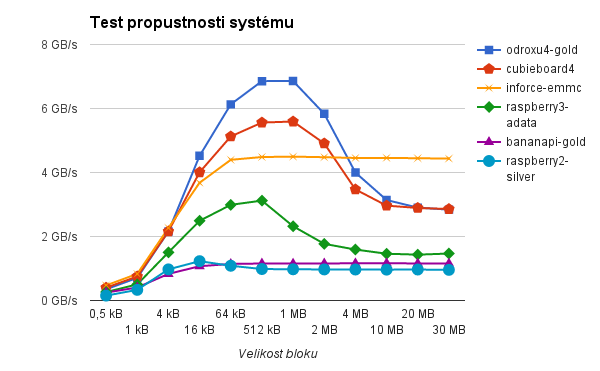 [Speaker Notes: Podívali jsme se na to tím nejjednodušším způsobem.  Co to zvládá a kde jsou limity systému.]
Test propustnosti systému - hodnocení
Vícejádrové procesory vedou
 Zajímavý je konstantní výkon Krait 450 (inforce)
 Raspberry PI 3 klesá už na 1M bloku, ale slušné
 Banana Pi a Raspberry 2 jsou slabší
 Vyzkoušejte na svém notebooku ?
[Speaker Notes: Test: zkuste si to vy na svém notebooku.]
Test síťového přenosu
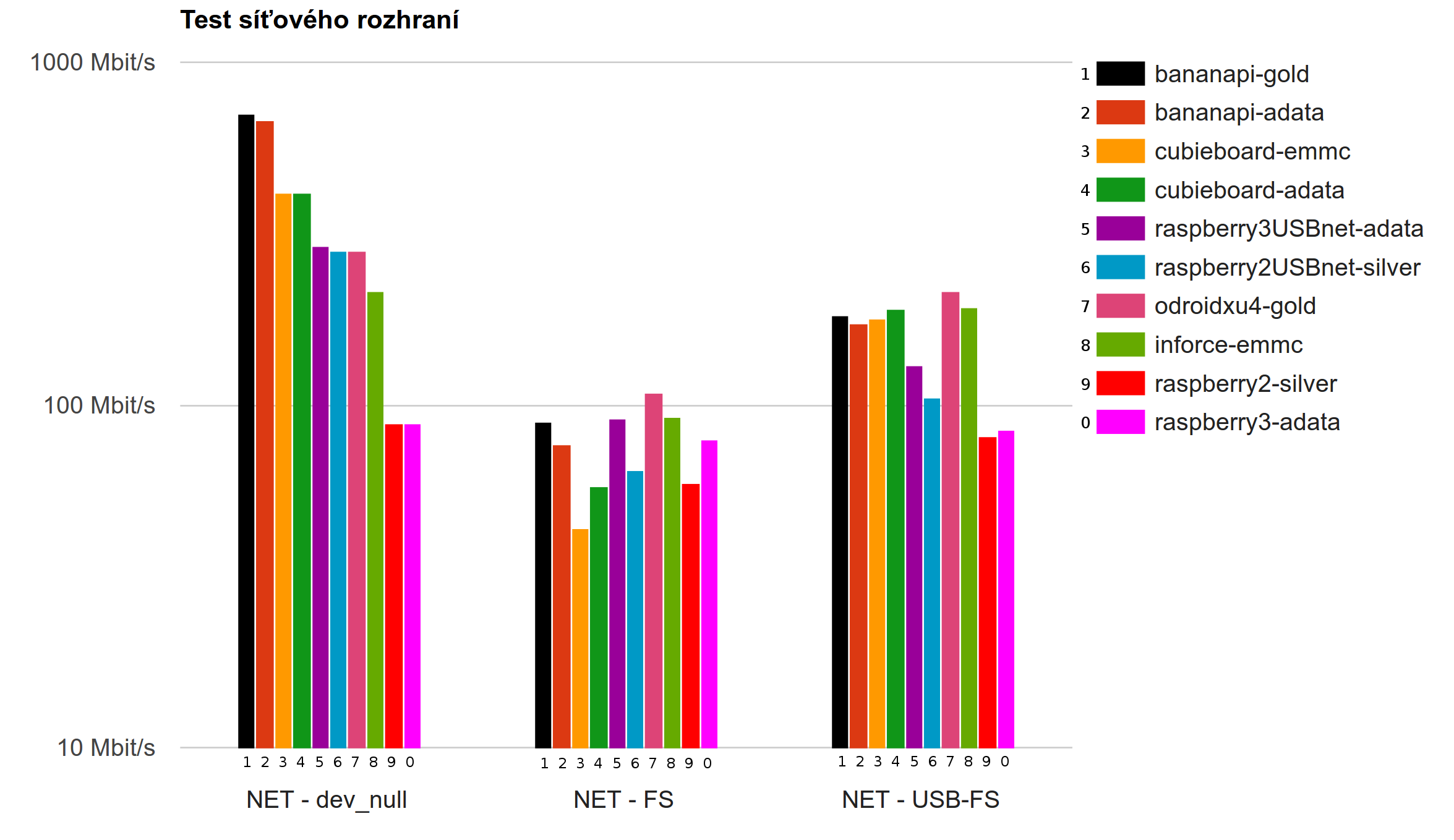 [Speaker Notes: Test probíhal ve třech variantách
Síť -> /dev/null
Síť -> SD karta
Síť -> USB SSD Disk]
Test síťového přenosu - výsledky
Plné rychlosti dosáhl jen Banán
 Zápis na FS limitovala rychlost karty
 Zápis na USB ovlivňovalo zapojení síťové karty
 Raspberry s USB síťovkou se neztratí
[Speaker Notes: Nevedou ty nejvýkonější, ale naopak.]
Test komplex – SCP přenos
Přenášíme soubor náhodných dat přes SCP
 Simultálnně využíváme procesor i síť
 Test různých algoritmů
 Pro porovnání zařazeno i Raspberry B+
Test komplex – SCP přenos
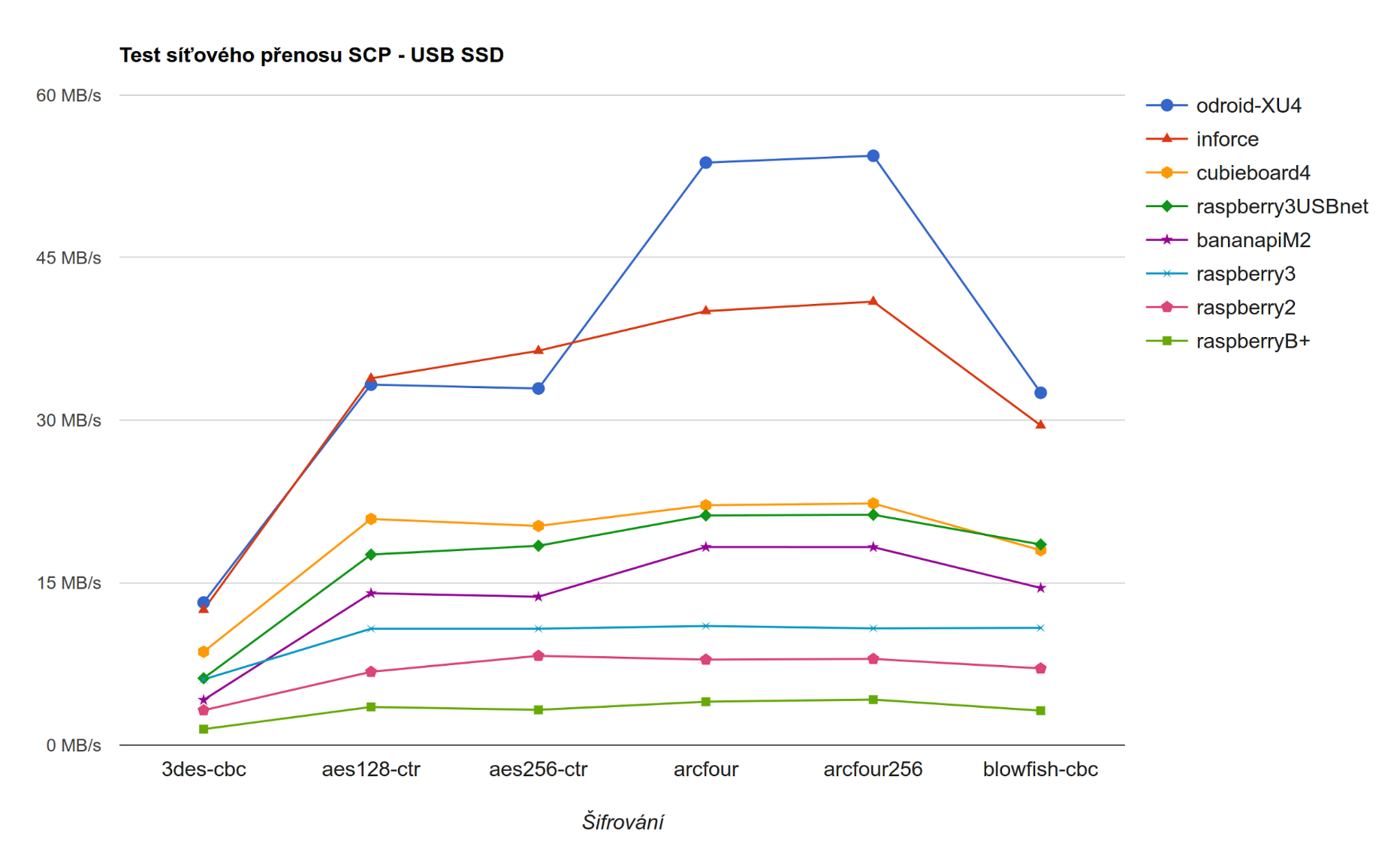 Kompilační test - doba kompilace KRB5
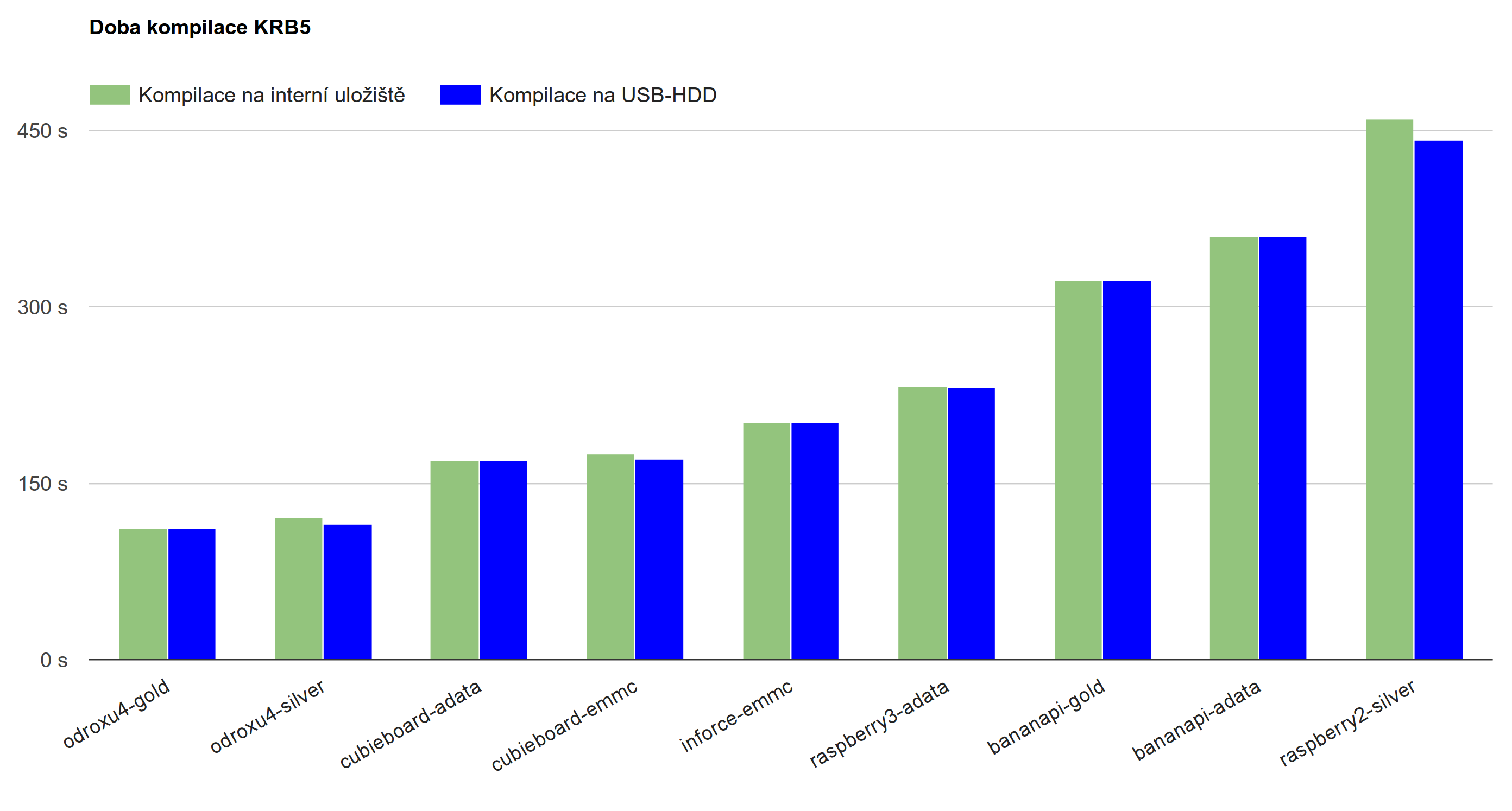 Test zápisu na USB
Test zápisu na USB
USB2 zařízení se drží maximálního limitu
  Zařízení s USB3 dosahují 70 - 130 MB/S
 Významný posun oproti SD kartě
 Výkony běžného serveru jsou ještě daleko
 Pokud můžeme zapisuje přes USB na rychlý disk
Umístění zařízení v serverovně
Nestandardní napájení
 Připojení ke konzolovému přepínači
 SD rozlišení
 Přepnutí za běhu
 Start bez monitoru
 Chlazení - může dojít k importu tepla z blízkých zařizení
 Umístění do racku
 Údržba
 Kabeláž
 Fyzická ochrana
Matrice funkčnosti redukce HDMI -> VGA
Veselá historka z natáčení č.2
[Speaker Notes: Ty máš pěknou televizi ukaž jak to přehrává FullHD video.
Jasně. Vybírám to největší dělo (ODROID-XU4) s testovaným ARMBIANEM a pouštím mlayer.
„8 hrošíků“ jede naplno, ale video se seká :(
Zkoušíme překompilovat mplayer, jádro, spoustu konfigurace, a nic.
Nezbývá než použít předkopilovaný obraz o kterém tvrdí, že v něm HW akcelerace to funguje. 
Po 2 dnech tahání obrazu rychlostí 10 KB/s konečne další pokus. A …. nic. Zase se seká.
Kolega Windowsář kroutí hlavou „Co vyvádíte?“]
Charakteristiky zařízení
Podrobněji k jednotlivým deskám …
Banana PI M2
OS: ARMBIAN		Jádro: 4.4.1-sunxi SMP armv7	
CPU: A31S ARM Cortex-A7, 4 core, 1 GHz
USB3.0: NE		SATA:	NE		WiFi: ANO	Gbit LAN: ANO

Výhody: rychlý síťový interface, dobrý power management
Nevýhody: špatný CPU, atypické GPU, málo RAM
Reboot: 46 s
Využití: k ničemu
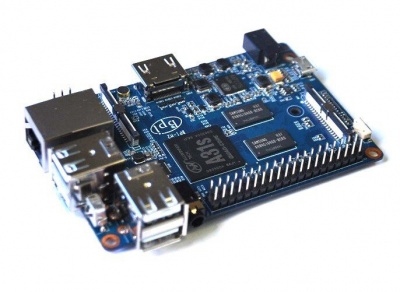 Cubieboard CC-A80
OS: Linaro	Jádro: 3.4.39 SMP armv7l
CPU: 4x Cortex-A15 and 4x Cortex-A7 	
USB3.0: ANO 	SATA: NE	WiFi: ANO	Gbit LAN: ANO

Výhody: EMMC paměť, vysoký výkon CPU, obvod RTC s baterií 
Nevýhody: slabá podpora,
pomalá EMMC
Reboot: 35 s
Využití: domácí mini server
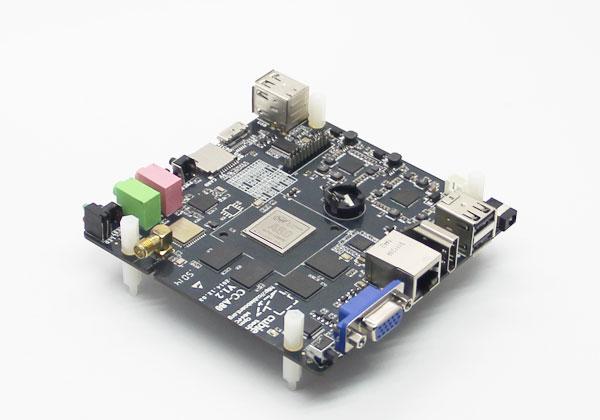 Inforce IFC6540
OS: Linaro	Jádro: 3.10.40-ifc6540-v1.2+  SMP armv7l
CPU: 4x Krait 450 2,5 GHz
USB3.0: ANO 	SATA: Ano	WiFi: ANO	Gbit LAN: ANO

Výhody: EMMC paměť, vysoký výkon CPU, GPS, akcelerometr 
Nevýhody: slabá podpora
Reboot: 26 s
Využití: vývoj android aplikací,
robotika
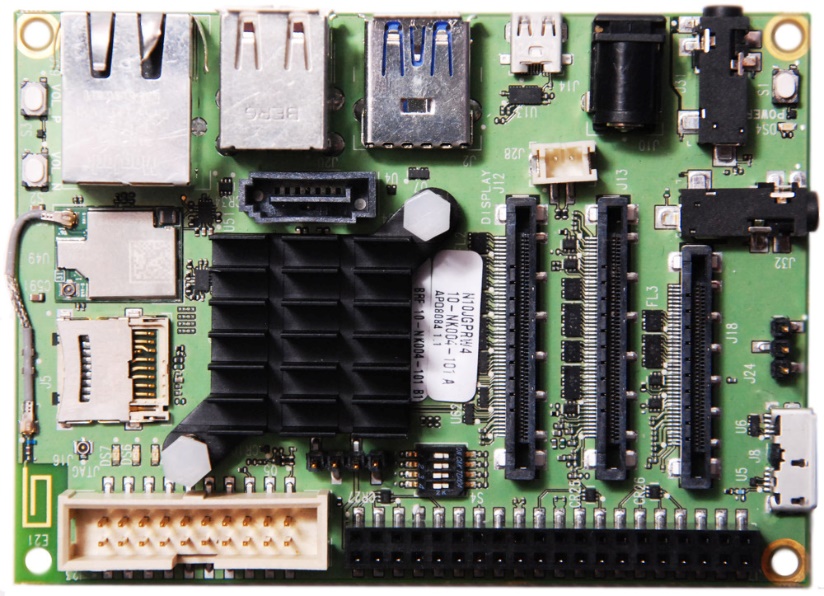 ODROID-XU4
OS: ARMBIAN	Jádro: 3.10.96-odroidxu4 SMP armv7l
CPU: Samsung Exynos5422 
USB3.0: ANO 	SATA: NE	WiFi: NE		Gbit LAN: ANO

Výhody: velmi vysoký výkon CPU, 2xUSB3 
Nevýhody: aktivní chlazení 
Reboot: 28 s (35 s)
Využití: zpracování dat, server,
multimediální aplikace
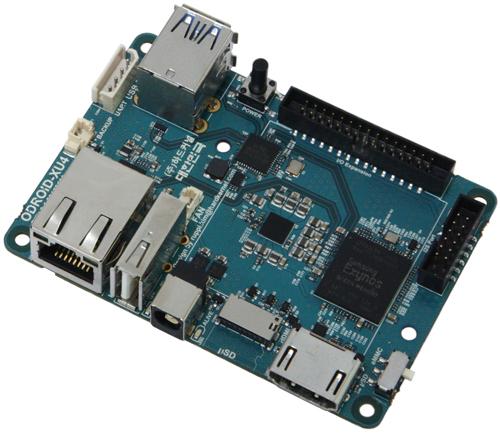 RASPBEERY PI 2
OS: RASPBIAN	Jádro: 4.1.19-v7+ SMP armv7l
CPU: BCM 2836
USB3.0: NE		SATA: NE	WiFi: NE		Gbit LAN: NE

Výhody: výborná podpora komunity, široká kompatibilita
Nevýhody: pomalá LAN, málo RAM, špatný power management
Reboot: 13 s
Využití: výukové účely,
zobrazení video streamu
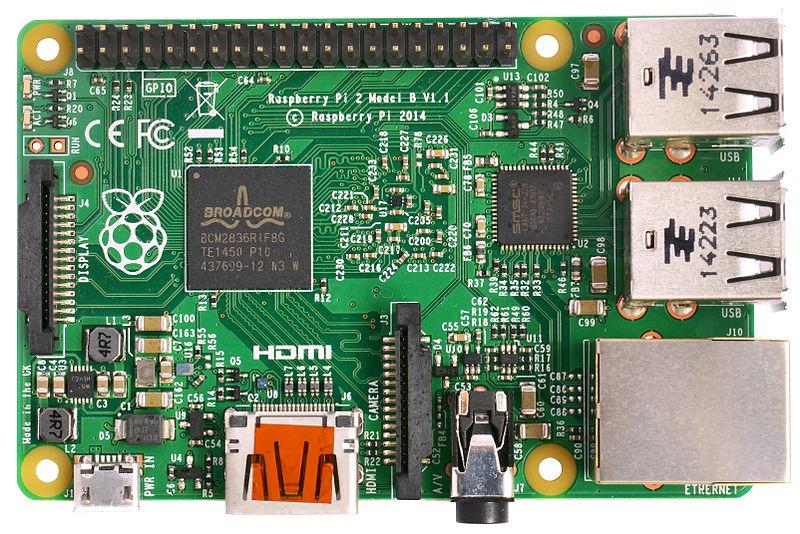 RASPBEERY PI 3
OS: RASPBIAN	Jádro: 4.1.19-v7+ SMP armv7l
CPU: BCM 2837 
USB3.0: NE		SATA: NE	WiFi: ANO	Gbit LAN: NE

Výhody: výborná podpora komunity, široká kompatibilita, podpora GPU akcelerace
Nevýhody: pomalá LAN, málo RAM
Reboot: 17 s
Využití: multimediální centrum,
kiosky, jednoduché aplikace
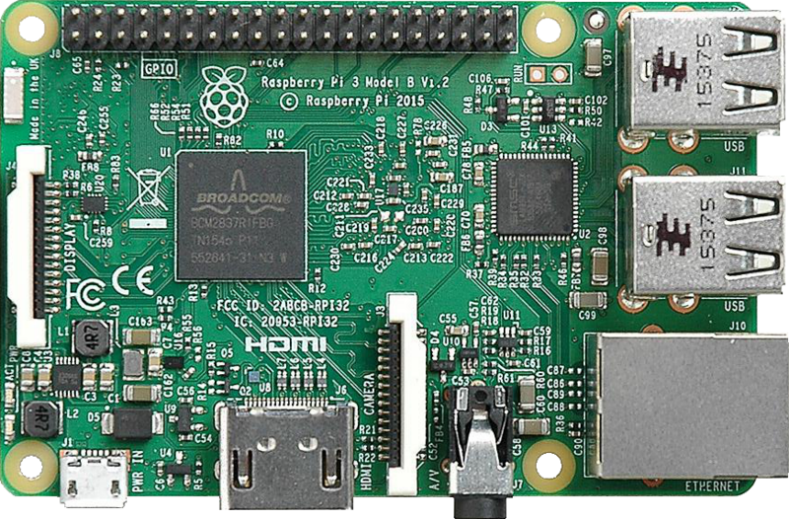 Závěry
Vybírat rozšířené modely
 Vybírat modely s aktivním vývojem
 Použít kvalitní napájecí zdroj
 Používat rychlou SD kartu
 Nepodcenit chlazení
 HW parametry nejsou vypovídající o použitelnosti rozhoduje SW
A šlo by nakonec použít něco na ten server?
Ano, ale….?
 Výkonovým vítězem se stává ODROID-XU4
 Pokud po něm nebudeme chtít grafiku tak to upočítá
 Originální obraz je zastaralý
 Musíme použít ARMBIAN a vše důkladně otestovat
 Může být zdrojem problémů
 Výrobci však už začínají ARMBIAN oficiálně podporovat
Motto
Když můžete, dejte tam malinu 3. Pokud nemáte malinu 3 dejte tam jakoukoli malinu.
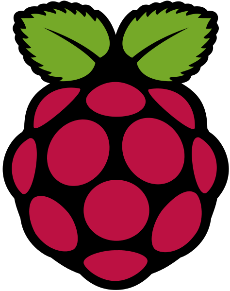 Zdroje
http://docs.cubieboard.org/tutorials/cc-a80/start
https://en.wikipedia.org/wiki/Banana_Pi
https://en.wikipedia.org/wiki/Raspberry_Pi
http://hackerboards.com/pico-itx-sbc-runs-android-4-4-on-snapdragon-805/
http://www.hardkernel.com/main/products/prdt_info.php?g_code=G143452239825